Использование нетрадиционных методов по ручному труду в работе с детьми дошкольного возраста
Выполнила: Кабакова Анна Сергеевна
«Истоки способностей и дарований
 детей – на кончиках пальцев…»
В. А. Сухомлинский
Цель: 
Создание педагогических условий для развития детского художественного творчества у детей дошкольного возраста с использованием нетрадиционных технологий в процессе ручного труда.
Задачи:
- формирование навыков работы, пробуждение интереса;
- освоение новых приемов работы и создание с их помощью сюжетных картин;
- обучение умению ориентироваться на листе бумаги;
- развитие мелкой моторики;
- ознакомление с окружающим миром;
- развитие эмоций и фантазии
- развитие пространственного мышления и творческих способностей;
- воспитание у детей художественного вкуса.
Использование нетрадиционных техник ручного труда даёт возможность применять коллективную форму творчества, она сближает детей, развивает навыки культуры общения. Моя педагогическая задача – пробудить творческую активность детей, стимулировать воображение, желание включаться в творческую деятельность.
Виды нетрадиционного ручного труда:

  Волшебные комочки 
   Пластилинография
   Мозаичная пластилинография
   Тестопластика
    Ниткография
Техника : «Волшебные комочки»
 Выполняется путем наклеивания на основу кусочков материала разного цвета и фактуры. Самым популярным материалом для аппликаций является бумага. А удобнее всего работать с салфетками.
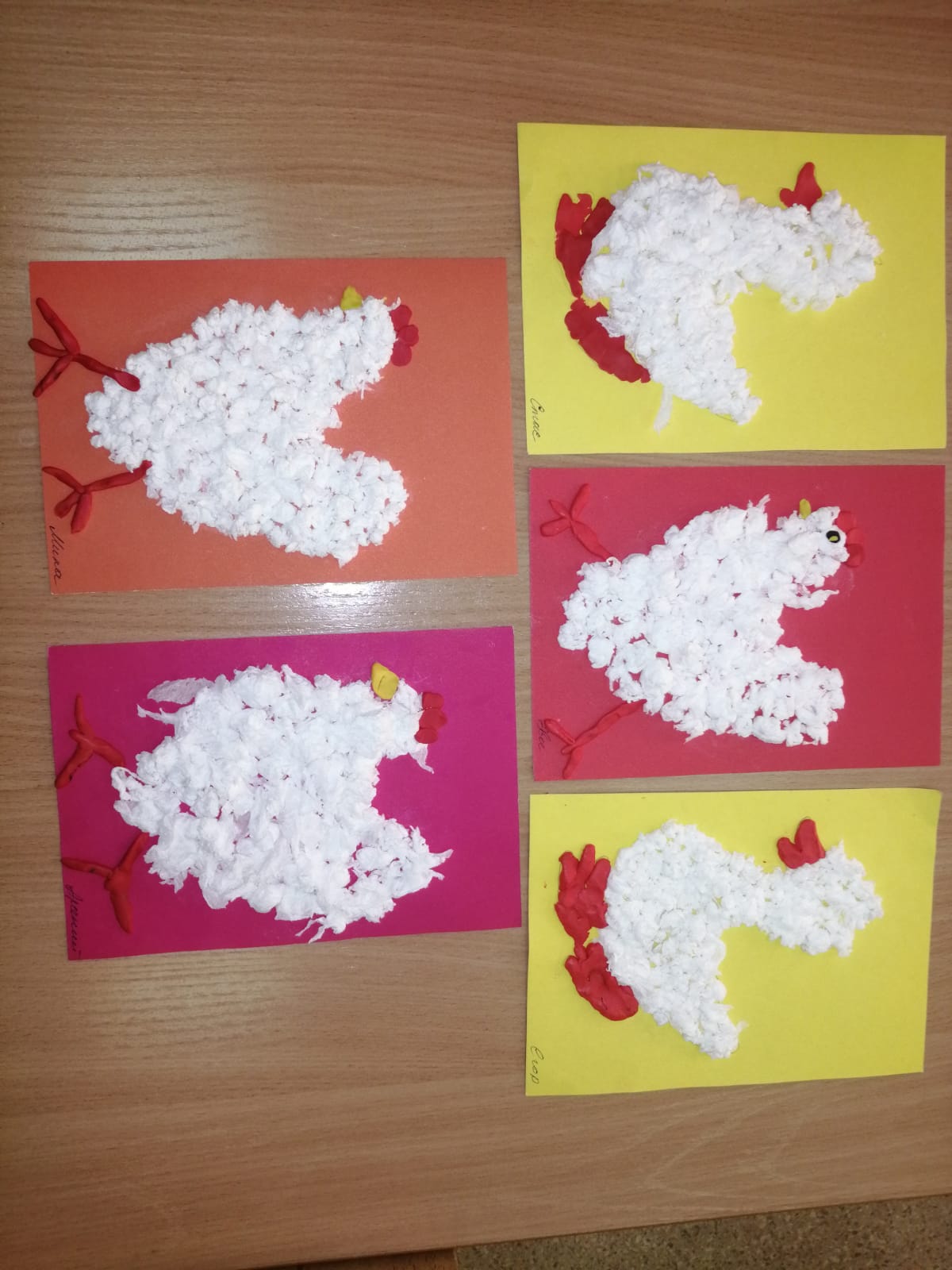 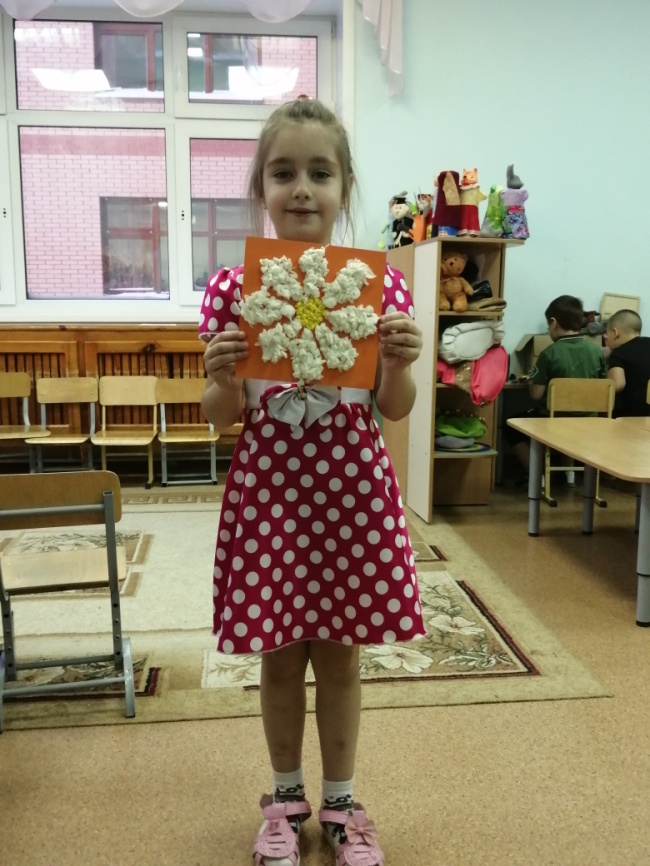 Пластилинография
Это нетрадиционная техника работы с пластилином, принцип которой заключается в создании лепной картины с изображением полуобъемных предметов на горизонтальной поверхности. Основной материал —пластилин, а основным инструментом в пластилинографии являются руки ребенка.
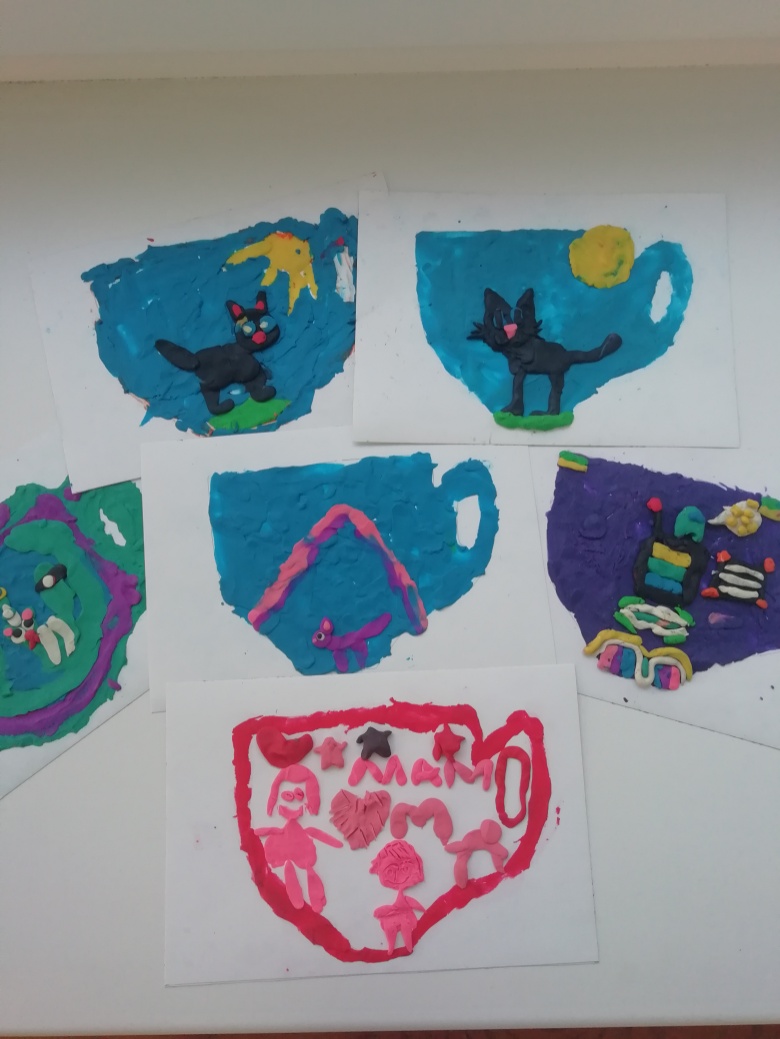 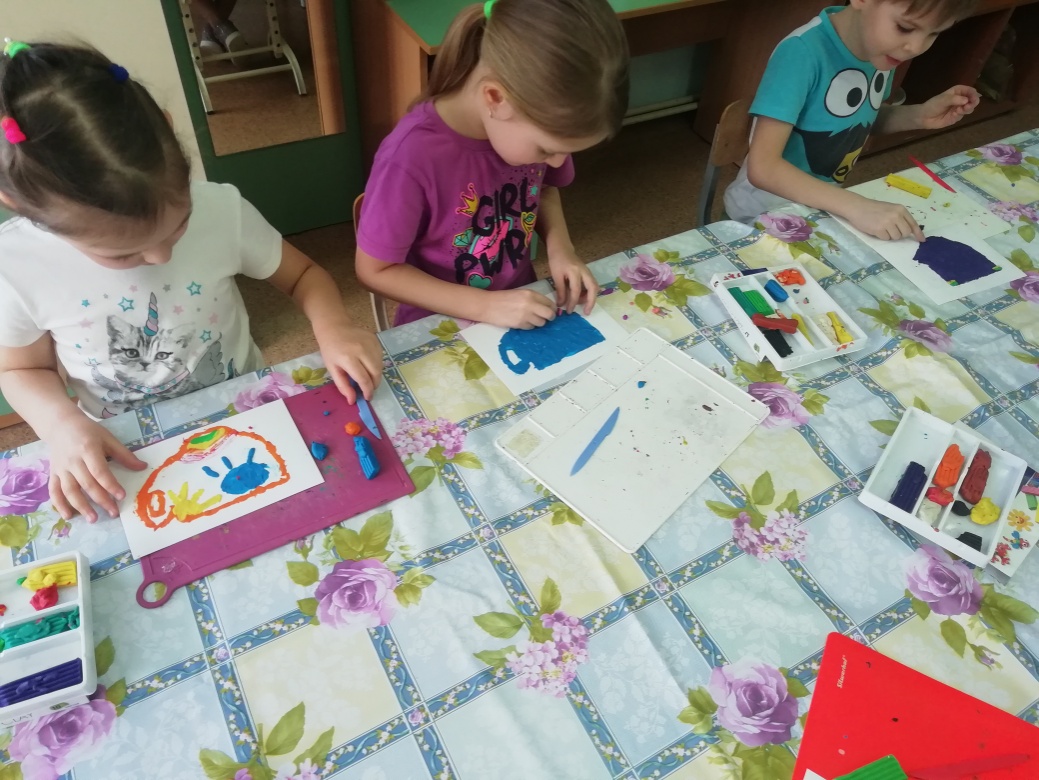 Мозаичная пластилинография
Изображение лепной картины с помощью шариков из пластилина. Такая техника наиболее простая, так как элементы все одинаковые – пластилиновые шарики. Необходимо лишь красиво сочетать цвета и аккуратно заполнить пространство, не выходя за контур.
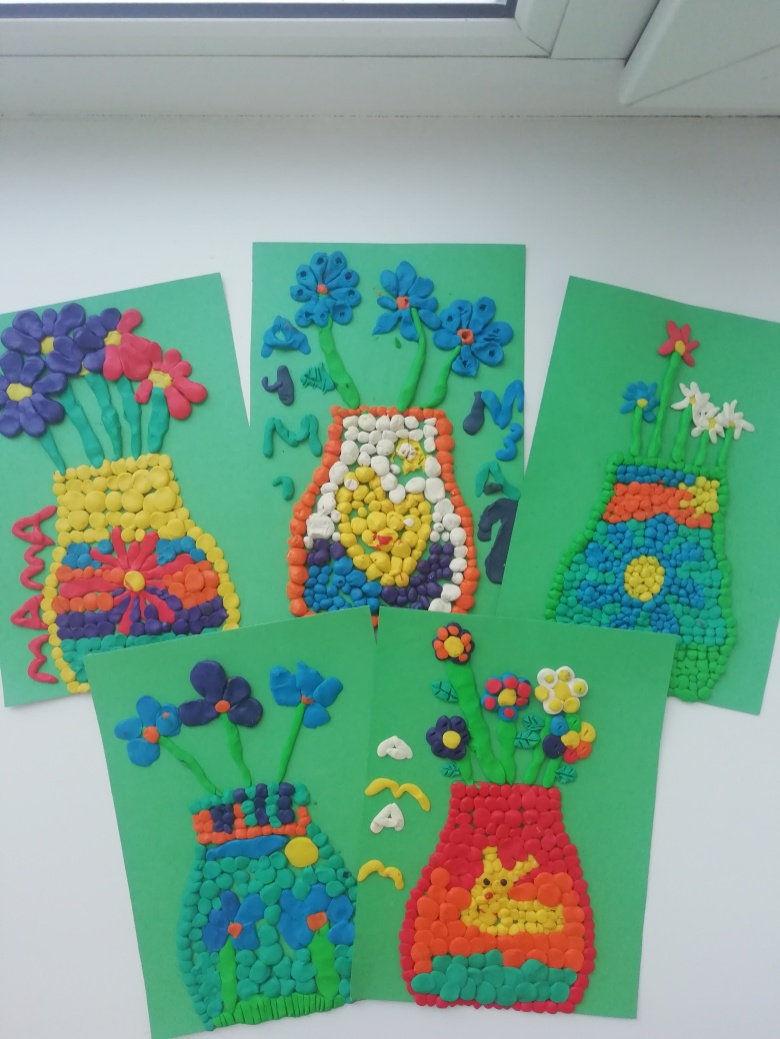 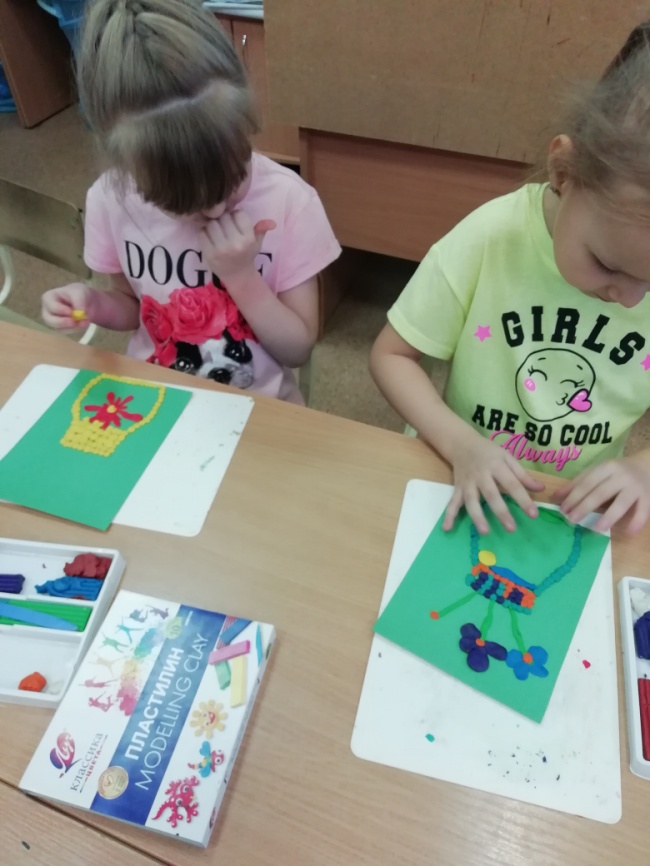 Тестопластика
Искусство создания объёмных и рельефных изделий из солёного теста. В наши дни становится необычайно популярно старинное искусство лепки из солёного теста. Мука, соль и вода – это природные продукты, экологически чистые и безопасные для здоровья человека. При их соединении получается чудесный материал, который легко превращается в рельефные картины и различные фигурки – мукосольки. Экологичность материала «подарила» этому виду художественного творчества ещё одно довольно точное название – биокерамика.
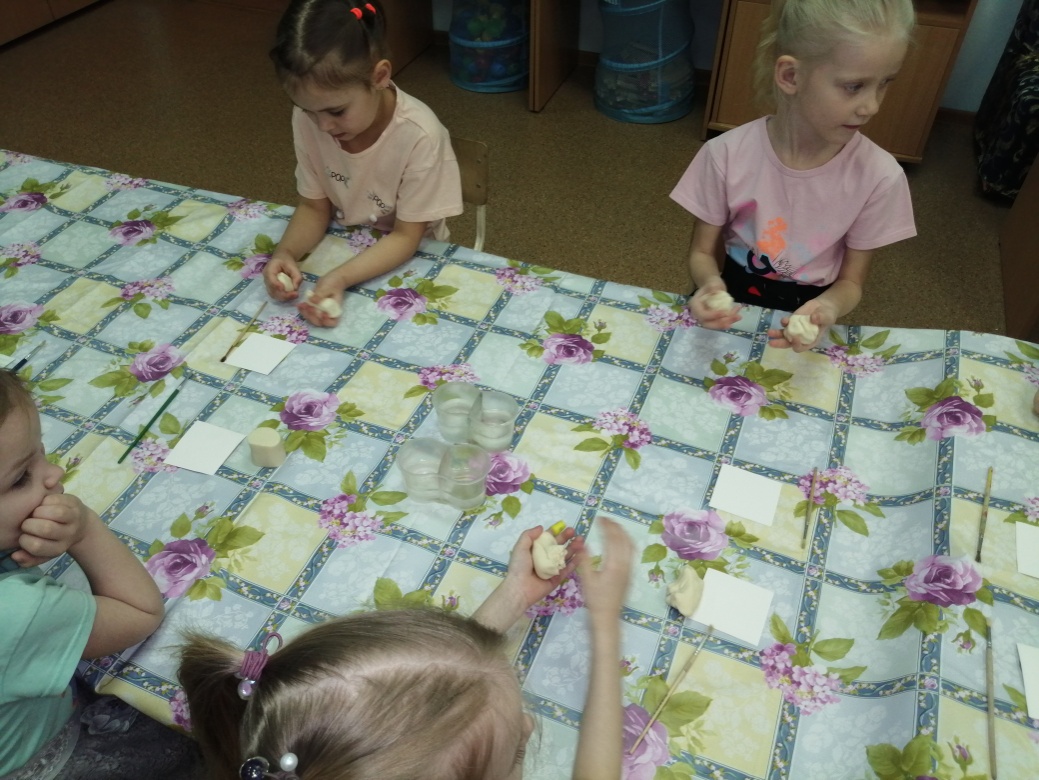 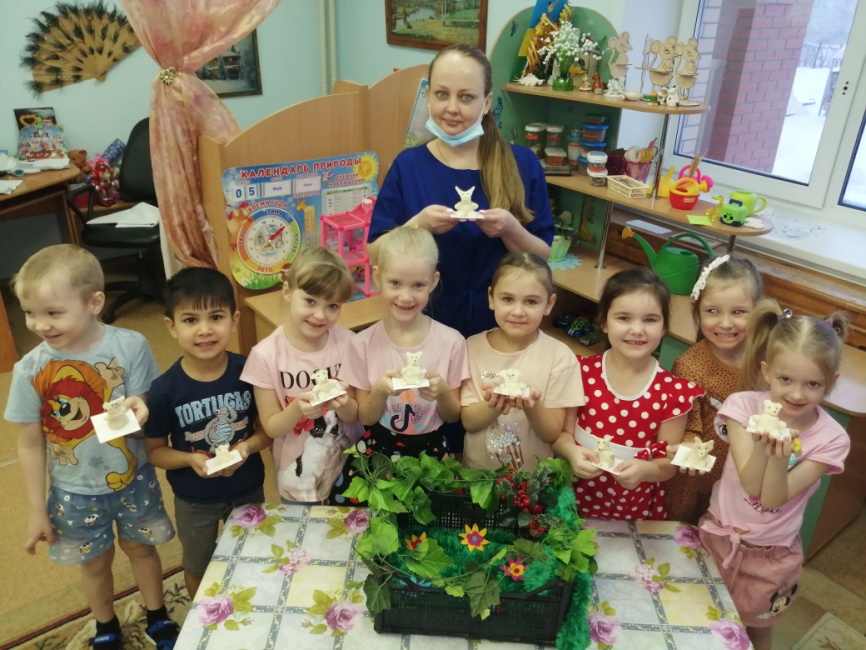 Ниткография.
Это выкладывание с помощью ниток контурных изображений различных предметов, т. е. "рисование" разными ниточками (шерстяными, акриловыми, мулине и другими.). Ниточки можно подготавливать в виде шнурка или мелко нарезанной нити. Рисунки, выполненные толстой нитью, кажутся объемными и как будто "живыми".
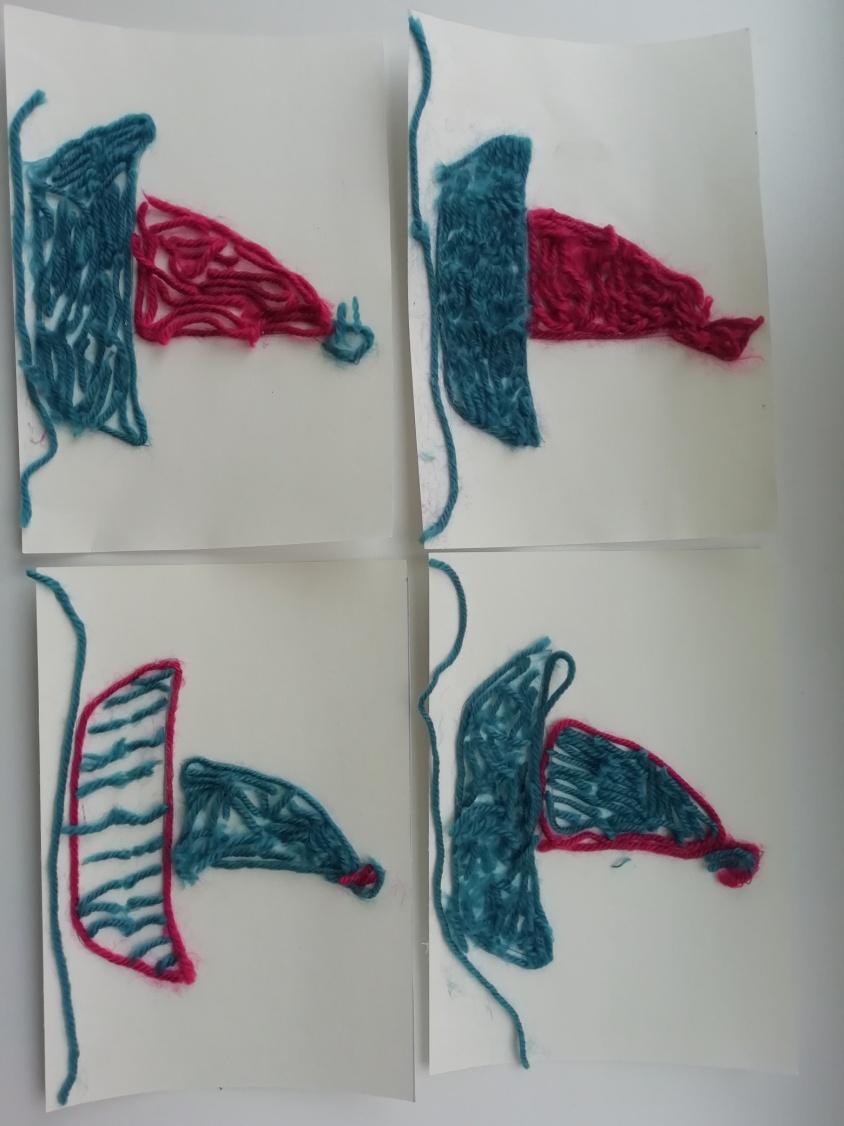 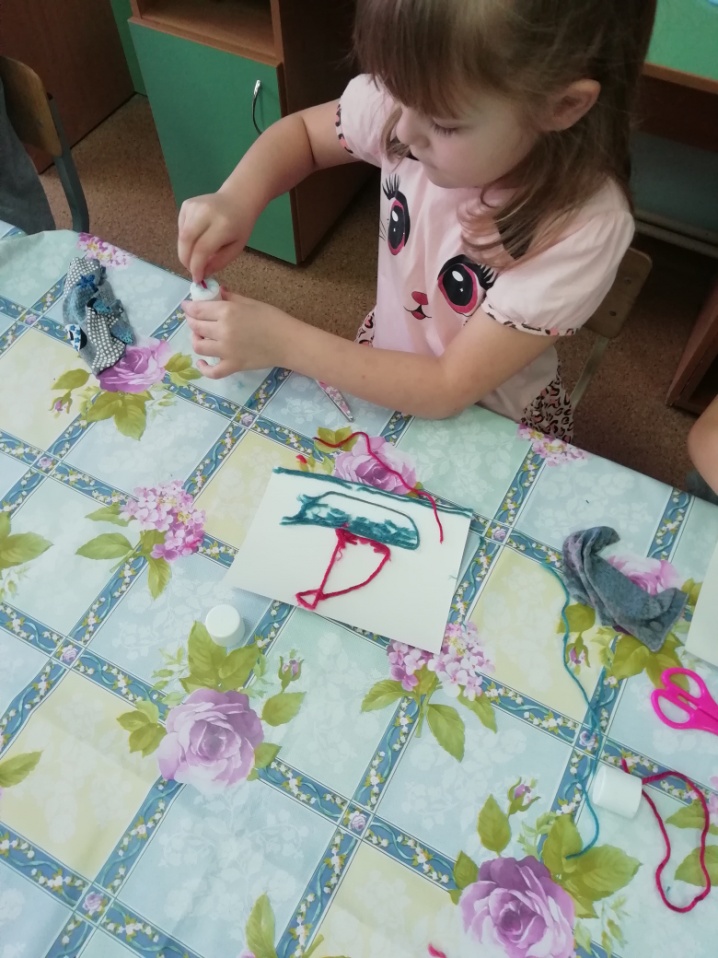 СПАСИБО
 ЗА 
ВНИМАНИЕ